Communauté des maladies émergentes et zoonotiquesSignaux d’intérêt pour le RCSSP, T2
Dre Andrea Osborn
28 août 2023
www.cezd.ca
1
Propagation de la PPA : T2 > 1 890 épisodes signalés (EMPRES-i); T3 jusqu’à maintenant : 920
2
[Speaker Notes: No major change in distribution, new countries affected in the Balkans, but they were surrounded by countries that already had the disease]
Tous les cas en Europe du Sud, 1er avril – 25 août
3
[Speaker Notes: This slide provides context for the new cases in the Balkans]
Éclosions de PPA dans les Balkans
Bosnie-Herzégovine
Croatie
4
Kosovo – African swine fever also comes to Kosovo, the first case is confirmed - KosovaPress
[Speaker Notes: Empress I shows ~ 270 cases in BH and 111 in Croatia, but WOAH has much higher case counts.

News report shows positive cases in Kosovo, but Kosovo is not a country included in WOAH reporting.]
Highly lethal genotype I and II recombinant African swine fever viruses detected in pigs | Nature Communications
Des chercheurs chinois ont identifié 3 souches recombinantes naturelles de la PPA 
Constitution génétique globale :
Génotype I : 43,5 % 
Génotype II : 56,5 % 
Les recombinants ont été trouvés dans 3 provinces, mais proviennent génétiquement d’une seule source
5
[Speaker Notes: Researchers in China identified three naturally occurring recombinant strains of African swine fever virus in pigs. These three ASF strains are a result of genetic material from two different types of ASFV, genotype I and genotype II, combined together. The newly discovered ASFV strains are mostly like one type (genotype I), when the B646L gene is used to determine their identity, but they contain pieces from another type (genotype II). About 56% of their genetic makeup comes from genotype II (specifically, a virus similar to ASFV Georgia 2007), while the remaining 43% is from genotype I (a virus similar to ASFV NH/P68). 

Although the three recombinant viruses were found in pigs from Jiangsu province, Henan province, and Inner Mongolia, their similar genetic structures suggest that they originated from one place and then spread, rather than independently emerging in each province. It is, however, not known which exact province these virus strains originated. 
In animal studies done by the same authors, these recombinant viruses were highly virulent and transmissible in pigs under experimental settings. Moreover, the study presents preliminary evidence that the live attenuated vaccine based on genotype II ASFV (Georgia07-like genotype II virus-based live attenuated vaccine), does not provide protection against challenge with the recombinant virus. 
How to interpret these findings? 
● Currently, there are 24 different types of ASF. One of these types, called genotype II, was introduced from Africa into Georgia in 2007, a country in Eastern Europe and West Asia. The Georgia-07-like genotype II ASFV of high virulence has been prevalent in China since 2018. 
● In 2021, researchers in China reported the emergence of genotype I - the isolates recovered from two farms in different provinces showed a low virulence. 
● Recombination occurs when at least two viral genomes co-infect the same host cell and exchange genetic segments. In the context of ASF, the occurrence of recombination between different genotype viruses in nature has been a topic with limited evidence until now. Further research is needed to understand the mechanisms and drivers behind these events. 
● This information arises at a critical moment when the global community is focusing its attention and hopes on assessing promising vaccine candidates in several endemic countries. In this context, the emergence of a new ASF variant outside Africa, for which the current vaccine candidates (based on Georgia-07-like genotype II variant) in the pipeline may not present cross protection, has the potential to hamper local and regional efforts to control the disease. 
● Furthermore, the risk of spread of this new variant to other regions should be assessed based on these findings. Unfortunately, the current absence of a systematic approach to molecular surveillance for monitoring the prevailing variants circulating across different regions further compounds the challenge at hand. 

In this study, we isolated three high lethal recombinant ASFVs with mosaic genomes composed of 56.5% Georgia07-like genotype II virus and 43.5% NH/P68-like genotype I virus. The recombinant virus is highly lethal and transmissible in pigs, and completely evades the immunity induced by vaccination with a Georgia07-like genotype II virus-based live attenuated vaccine.]
Vaccins approuvés au Vietnam
Highly lethal genotype I and II recombinant African swine fever viruses detected in pigs | Nature Communications
2 vaccins sont maintenant approuvés :
NAVET-ASFVAC : collaboration États-Unis–Vietnam
AVAC ASF LIVE : Vietnam
Philippines making progress on swine fever vaccine trials, president says | Reuters
Dominican Republic begins to apply Vietnamese vaccine against African Swine Fever (dominicantoday.com)
Le virus recombinant est hautement létal et transmissible chez les porcs

Il élude complètement l’immunité induite par la vaccination avec un vaccin vivant atténué basé sur le génotype II analogue à la souche Georgia 2007
6
Épisode de mortalité humaine due au H1N1v au Brésil
Femme de 42 ans
Problèmes de santé sous-jacents
Vivait près d’une ferme porcine, mais n’était pas en contact direct avec des porcs
2 contacts étroits travaillaient à la ferme porcine, mais ont obtenu un test négatif et n’étaient pas malades
1er mai – Fièvre, mal de tête, mal de gorge
3 mai – Hospitalisée
5 mai – Décédée 
L’OMS n’a pas changé son évaluation du risque – toujours faible
7
Study finds wild pigs infected with BVDV in several US states (dvm360.com)
Séroprévalence élevée du virus de la diarrhée bovine virale (DBV) chez des cochons sauvages
1 129 cochons sauvages dans 17 États américains
32 positifs – vDBV 2a
39 positifs – vDBV 1b
La source d’infection primaire des cochons sauvages est incertaine
Les bovins infectés sont la source d’infection primaire des porcs dans les fermes
Les porcs ne présentent pas nécessairement de signes cliniques
Ils peuvent retransmettre le virus aux bovins et à d’autres ruminants
8
Hausse des signaux de l’hépatite E
Associée à la consommation de viande de porc insuffisamment cuite
De plus en plus de signaux sont observés en Europe
Royaume-Uni
République tchèque
Contexte canadien :
Frontiers | High occurrence of hepatitis E virus in raw pork liver and pork liver pâté produced in the Canadian province of Quebec
Selon d’autres publications, les rats seraient une source d’hépatite E chez les humains
Rat hepatitis E virus in Norway rats, Ontario, Canada, 2018–2021, Emerging Infectious Diseases Journal, vol. 29, no 9 (septembre 2023) – CDC

First detection of hepatitis E virus (Rocahepevirus ratti Genotype C1) in synanthropic Norway rats (Rattus norvegicus) in Romania - PubMed (nih.gov)
9
[Speaker Notes: We’ve recently noticed an increase in Hepatitis E signals coming from some European countries. Hepatitis E genotypes 1 and 2 cause outbreaks mostly from contaminated water/food, however genotypes 3 – 7 are zoonotic. Genotype 3 is primarily spread from swine and can cause chronic infection in immunosuppressed individuals. 

The UK (England, Wales, Jersey) and the Czech Republic have reported an increase in Hepatitis E infections, linked to the consumption of undercooked pork products. However, in the UK, the Hepatitis E G3-2 phylotype has not been detected in domestic pigs, suggesting the human infections may be due to the of consumption of pork products originating outside the UK. In Belgium supermarkets, Hepatitis E RNA was found in 17/54 pork products tested (in 65% of pâtés, 15% of raw dried hams, and none in raw dried sausages).]
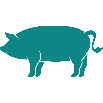 Fiche d’information sur le virus Getah
Virus Getah dans le contexte canadien
Répartition des vecteurs compétents connus au Canada
Informations connues sur la susceptibilité des espèces

Se veut un complément aux informations du SHIC actualisées en 2021
10
Point sur l’IAHP au Canada
Au 28 juillet 2023 :
322 exploitations infectées (EI) en tout
24 EI actives à l’heure actuelle
> 7,6 millions d’oiseaux
Centre national des opérations d’urgence démobilisé
11
Résultats d’études scientifiques
Influenza
Low susceptibility of pigs against experimental infection with HPAI virus H5N1 clade 2.3.4.4b, Emerging Infectious Diseases Journal, vol. 29, no 7 (juillet 2023) - CDC
Microorganisms | Texte intégral gratuit | Seroconversion of a swine herd in a free-range rural multi-species farm against HPAI H5N1 2.3.4.4b clade virus (mdpi.com)
Microorganisms | Texte intégral gratuit | First detection of influenza D virus infection in cattle and pigs in the Republic of Korea (mdpi.com)
Interspecies transmission of swine influenza A viruses and human seasonal vaccine-mediated protection investigated in ferret model, Emerging Infectious Diseases Journal, vol. 29, no 9 (septembre 2023) – CDC
Isolation and identification of Eurasian avian-like H1N1 swine influenza virus and evaluation of their pathogenicity and immune protective effects in pigs – ScienceDirect
The genomic landscape of swine influenza A viruses in Southeast Asia | PNAS
Farm management practices associated with influenza A virus contamination of people working in Midwestern United States swine farms | Porcine Health Management | Texte intégral (biomedcentral.com)
12
Résultats d’études scientifiques
PPA
Unregulated online sales are high-risk sources of domestic swine (Sus scrofa) in Canada: implications for invasive wild pig and African swine fever risk preparedness - PubMed (nih.gov)
Estimating the effectiveness of control actions on African swine fever transmission in commercial swine populations in the United States | bioRxiv
Long-term epidemiology and evolution of swine influenza viruses, Vietnam, Emerging Infectious Diseases Journal, vol. 29, no 7 (juillet 2023) – CDC
Viruses | Texte intégral gratuit | Comparison of attenuated and virulent strains of African swine fever virus genotype I and serogroup 2 (mdpi.com)
Epidemiological analysis of African swine fever in the European Union during 2022-2023, EFSA Journal - Wiley Online Library
Vaccines | Texte intégral gratuit | Epidemiological characterization of African swine fever dynamics in Ukraine, 2012–2023 (mdpi.com)
13
Résultats d’études scientifiques
Streptococcus suis
Streptococcus suis contributes to inguinal lymph node lesions in piglets after highly pathogenic porcine reproductive and respiratory syndrome virus infection - PubMed (nih.gov)
Prevalence of Streptococcus suis in pigs in China during 2000–2021: a systematic review and meta-analysis – ScienceDirect

Encéphalite japonaise
An evaluation of the landscape structure and La Niña climatic anomalies associated with Japanese encephalitis virus outbreaks reported in Australian piggeries in 2022 - ScienceDirect
14
Résultats d’études scientifiques
Sangliers
Animals | Texte intégral gratuit | The role of wild boars in the circulation of tick-borne pathogens: the first evidence of Rickettsia monacensis presence (mdpi.com)

Astrovirus
SHIC-funded study discovers first association between astrovirus and respiratory pathology in pigs
15